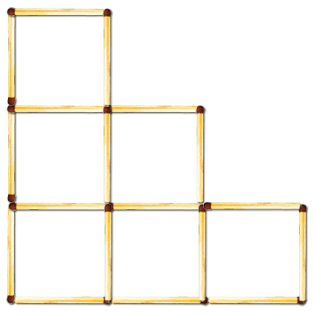 Задачи
 со спичками
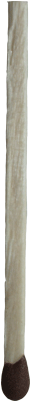 Цель: развивать умение  решать задачи со спичками
Задачи:
практическим путём научить предвидеть, каким образом, перекладывая спички, добиться нужного результата
развитие  нестандартное мышления, геометрической зоркости, а также практического понимание учащихся.
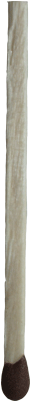 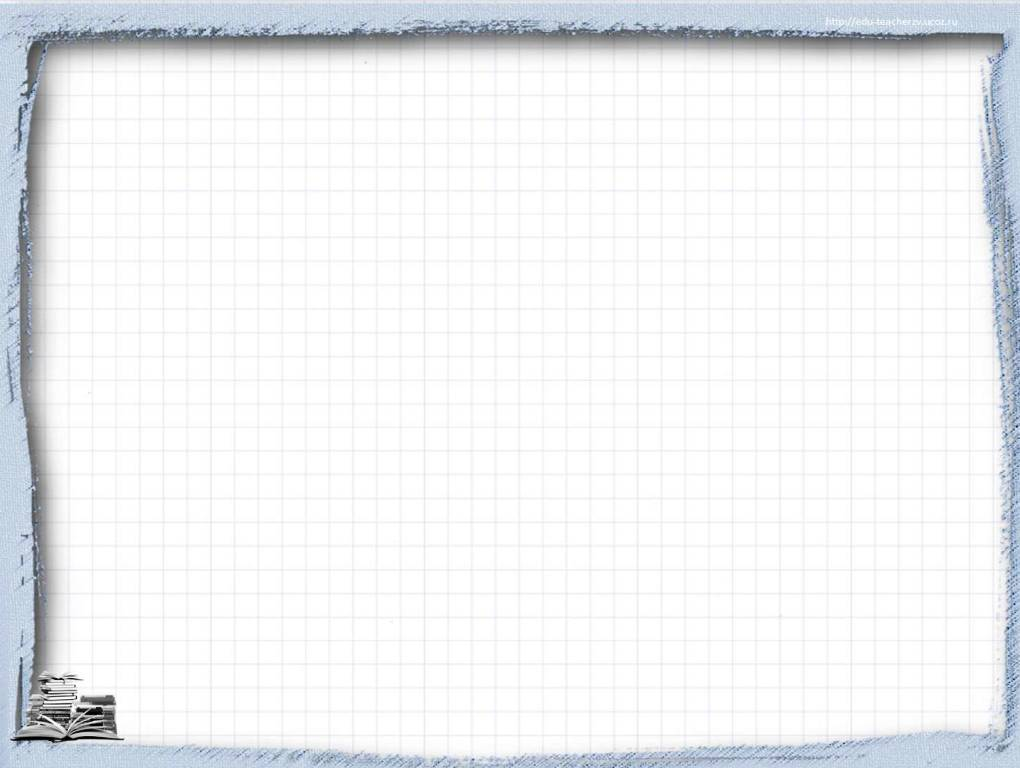 1
Есть 13 спичек по 5 см длиной каждая. Нужно ухитриться выложить из них метр.
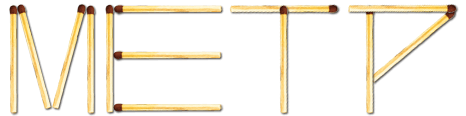 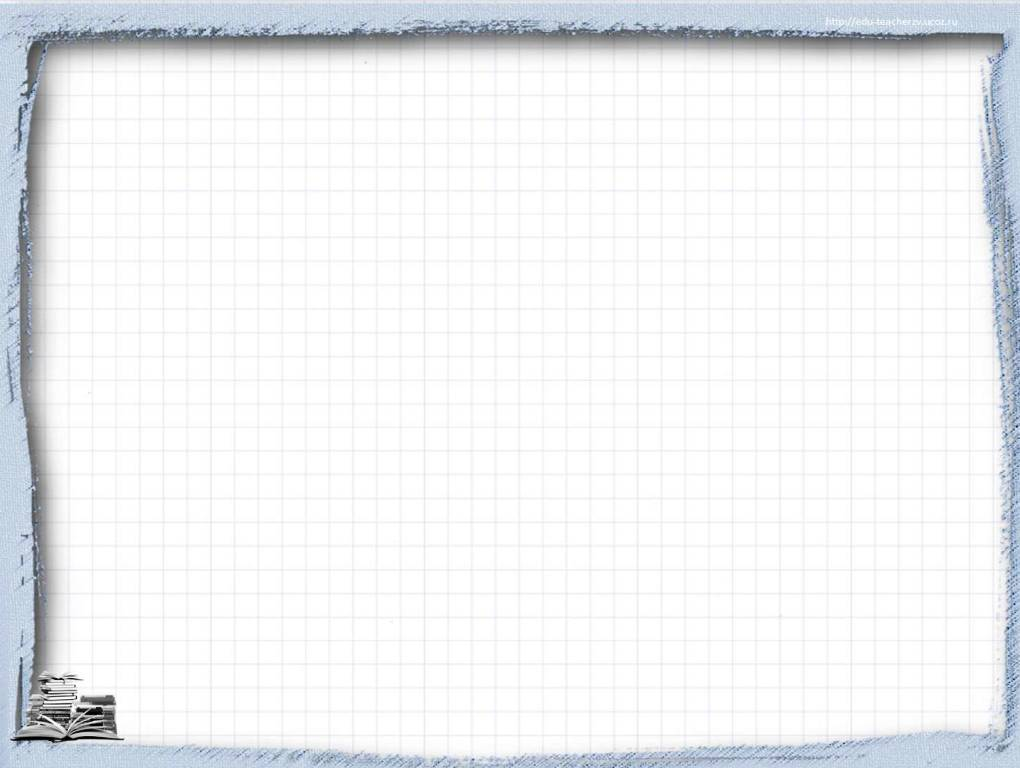 2
Переложите 3 спички, чтобы стрела поменяла своё направление на противоположное.
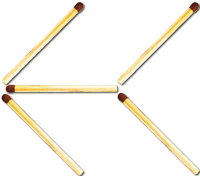 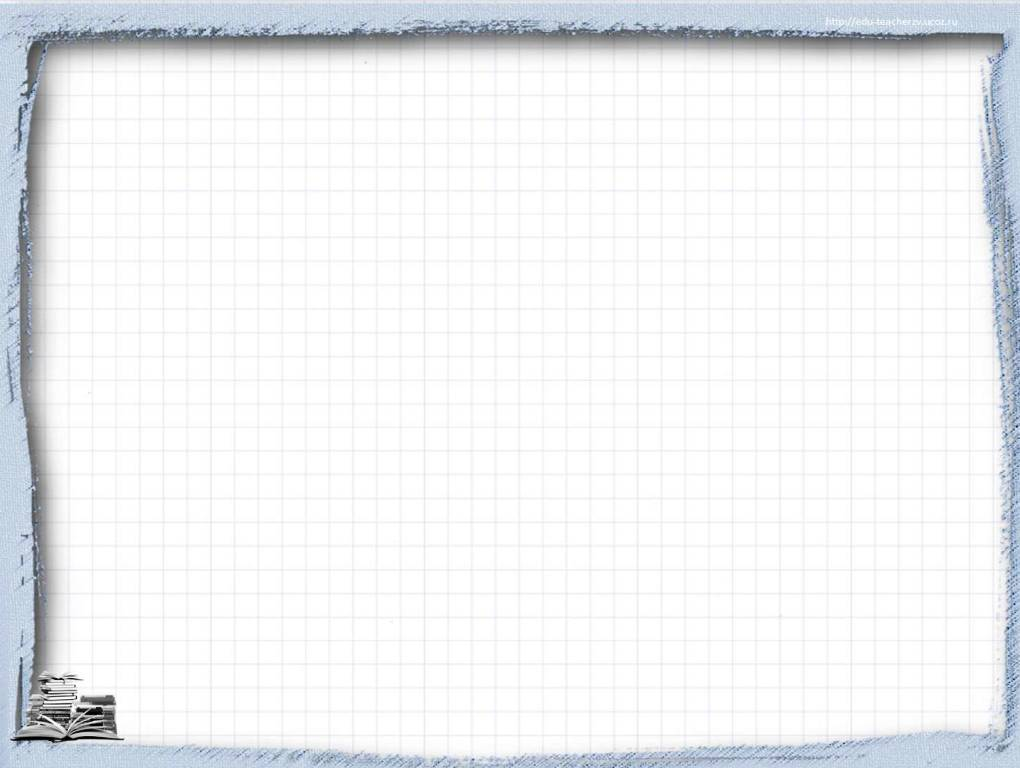 3
Из четырех спичек легко сложить один квадрат. Добавим еще две — сломанные пополам.
Сколько квадратов ты сможешь из них сложить? Как — всего два?!
А у нас вышло три...
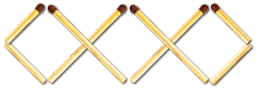 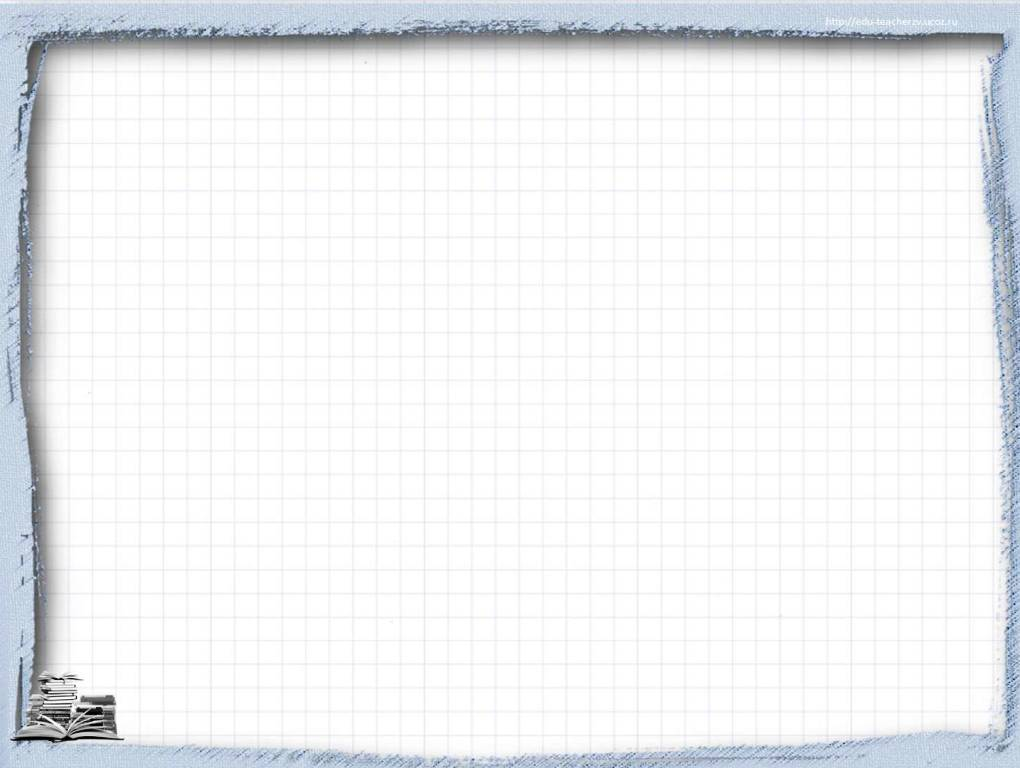 4
Из 9 спичек необходимо собрать 6 квадратов.
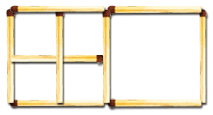 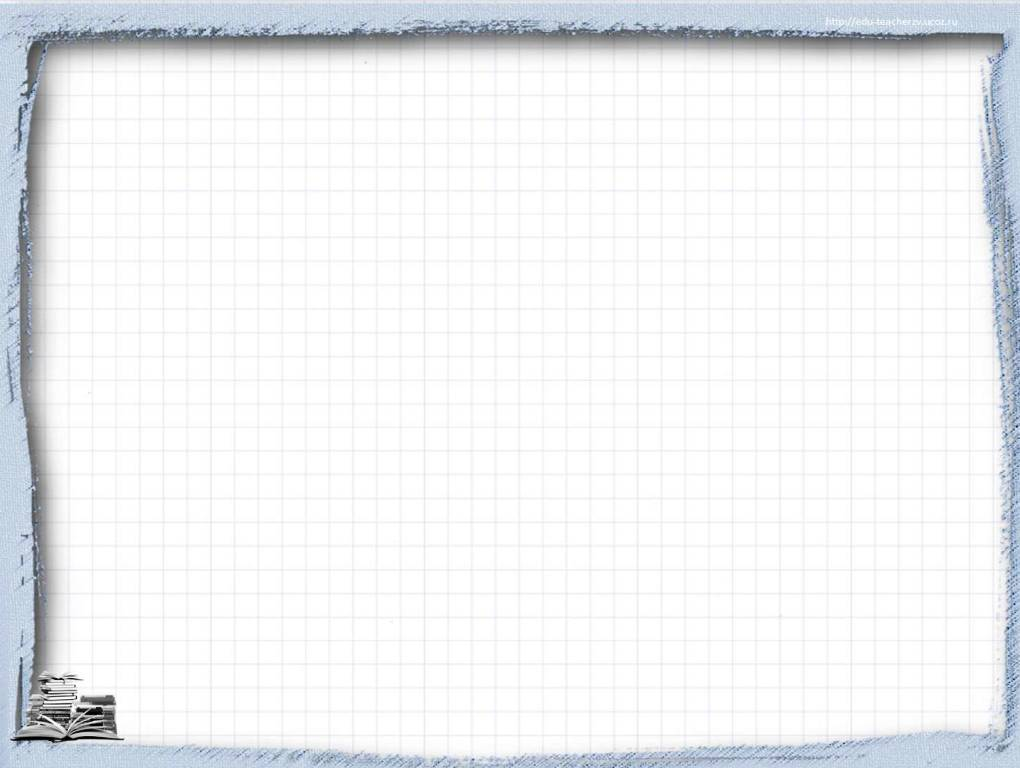 5
Из 10 спичек составьте три квадрата двумя способами.
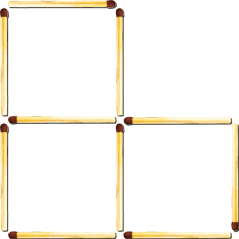 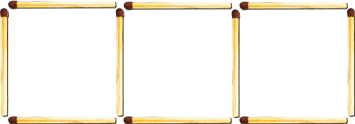 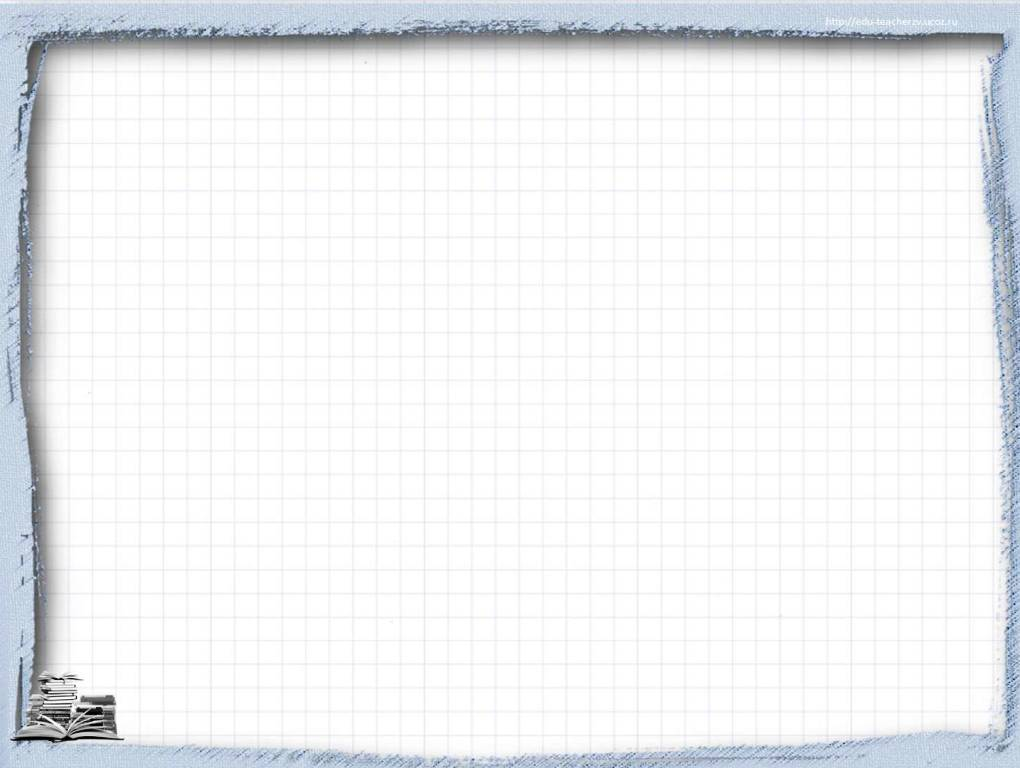 6
Двенадцать спичек лежат так, как показано на рисунке. Сколько здесь квадратов?     Выполните следующее задание:
а) уберите 2 спички так, чтобы образовалось 2 неравных квадрата;
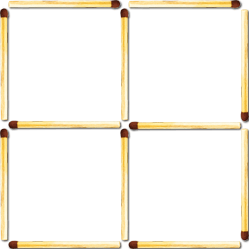 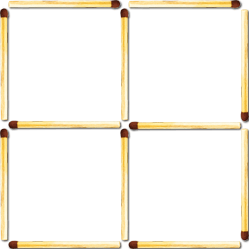 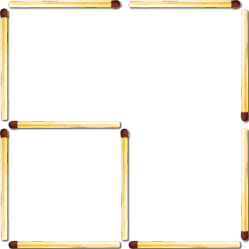 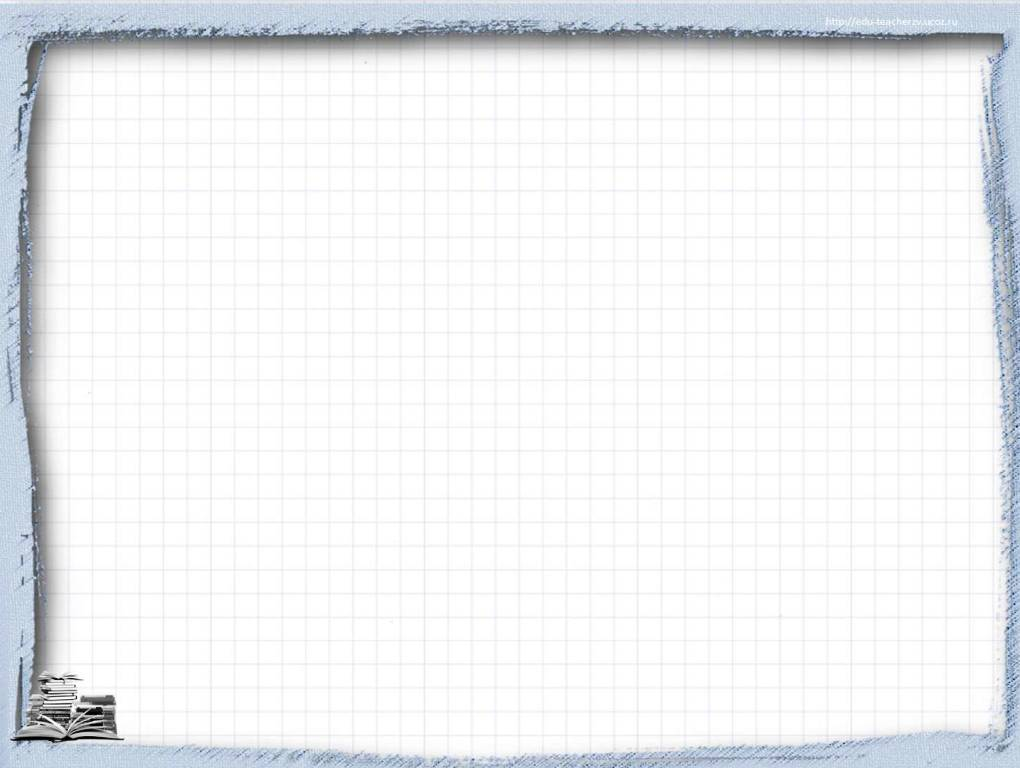 6
Двенадцать спичек лежат так, как показано на рисунке.     Выполните следующее задание:б) переложите 3 спички так, чтобы образовалось 3 равных квадрата;
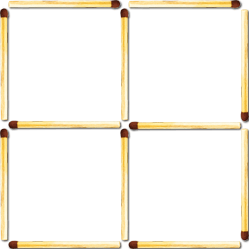 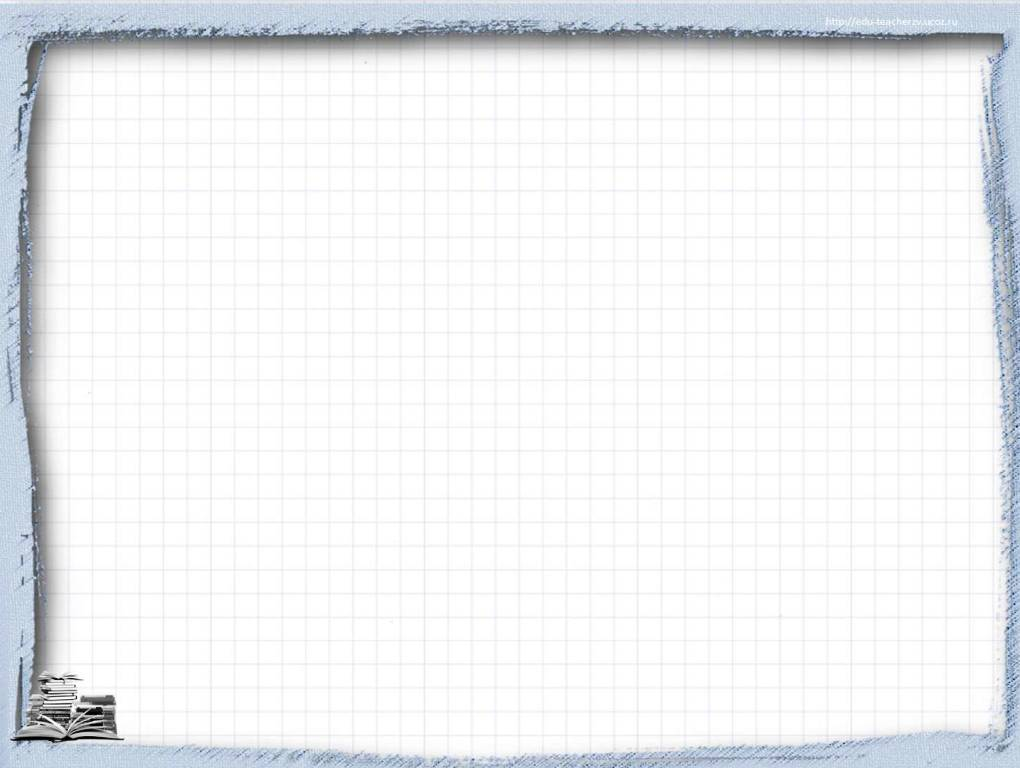 6
Двенадцать спичек лежат так, как показано на рисунке.     Выполните следующее задание:в) переложите 4 спички так, чтобы образовалось 3 одинаковых квадрата;
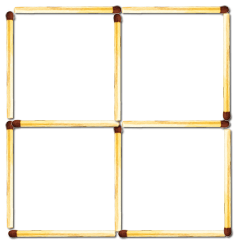 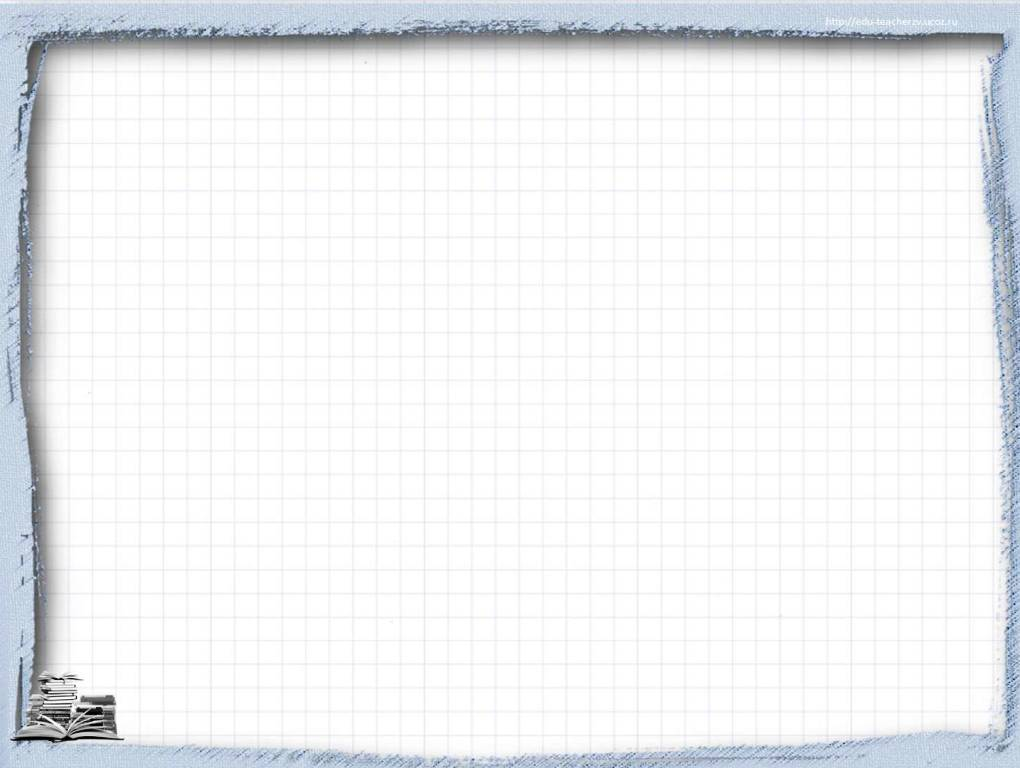 6
Двенадцать спичек лежат так, как показано на рисунке.     Выполните следующее задание:г) переложите 2 спички так, чтобы образовалось 7 квадратов;
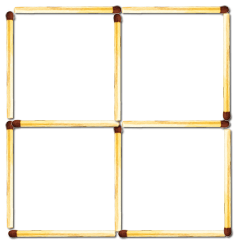 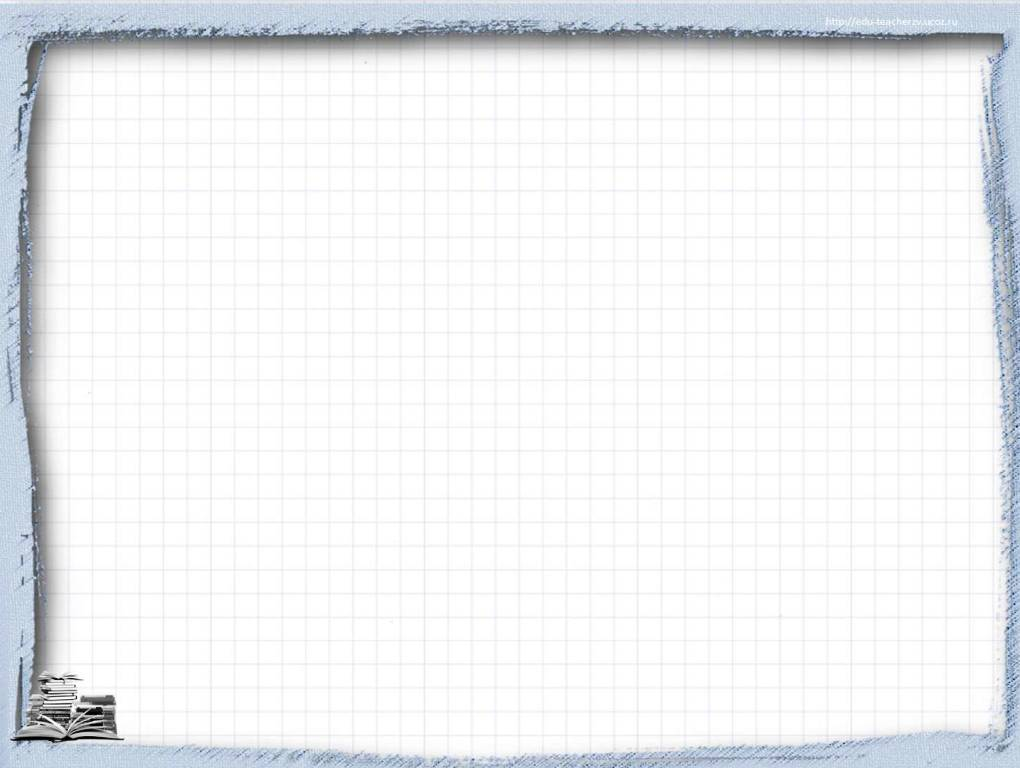 6
Двенадцать спичек лежат так, как показано на рисунке. Выполните следующее задание:д) переложите 4 спички так, чтобы образовалось 10 квадратов.
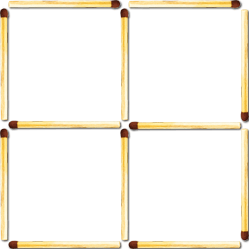 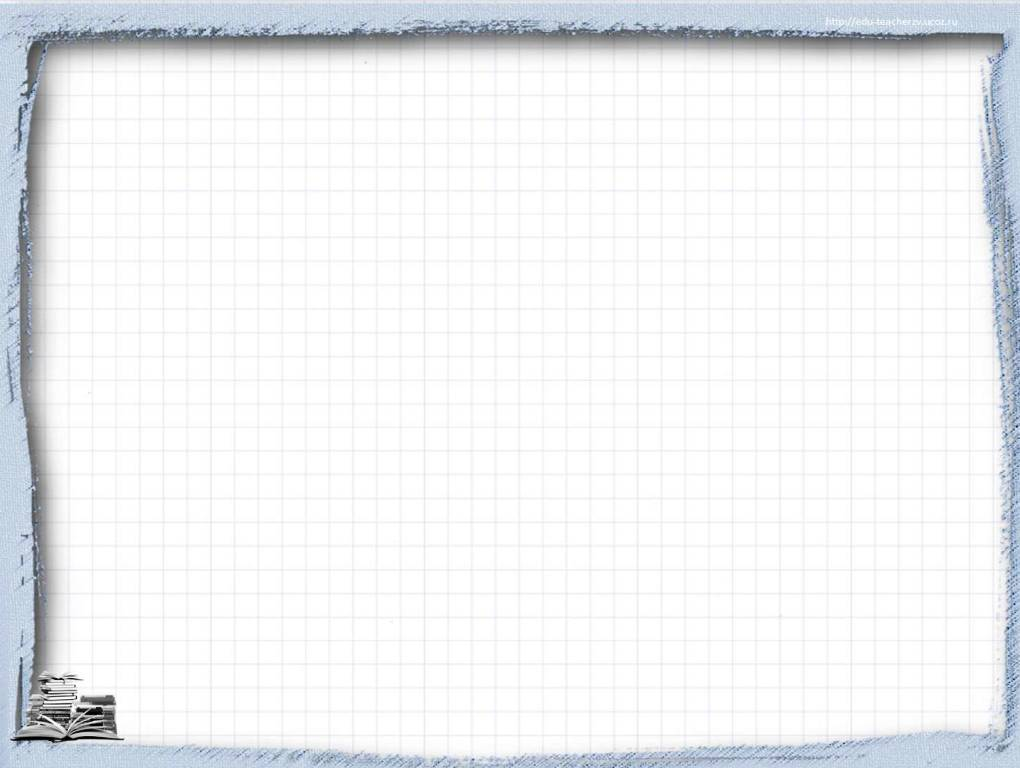 7
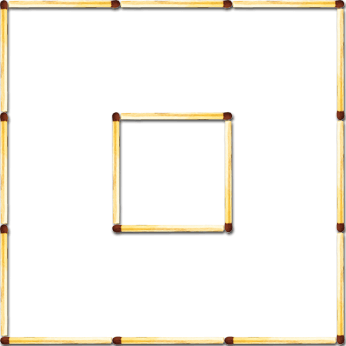 Переложите четыре спички из шестнадцати, чтобы получилось три квадрата.
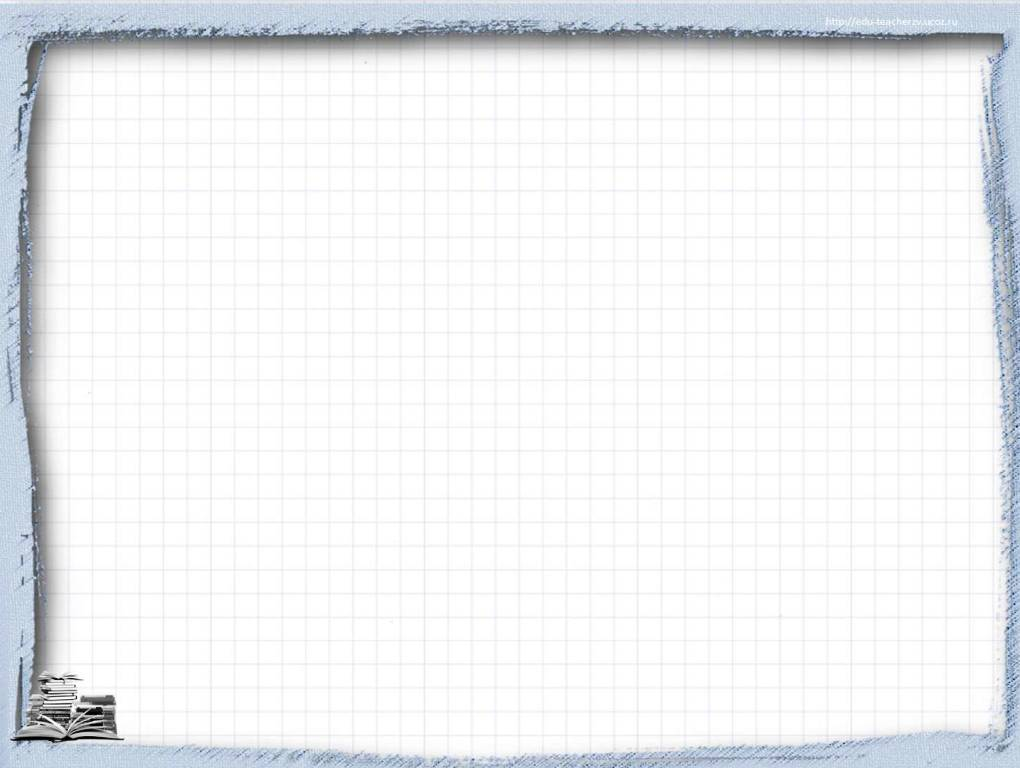 8
Фасад дома выложен из 11 спичек.
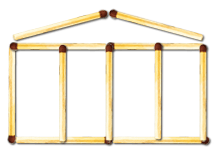 Задания:1) переложите 2 спички, получив 
при этом 11 квадратов.2) переложите 4 спички, чтобы 
получить фигуру с 15 квадратами.
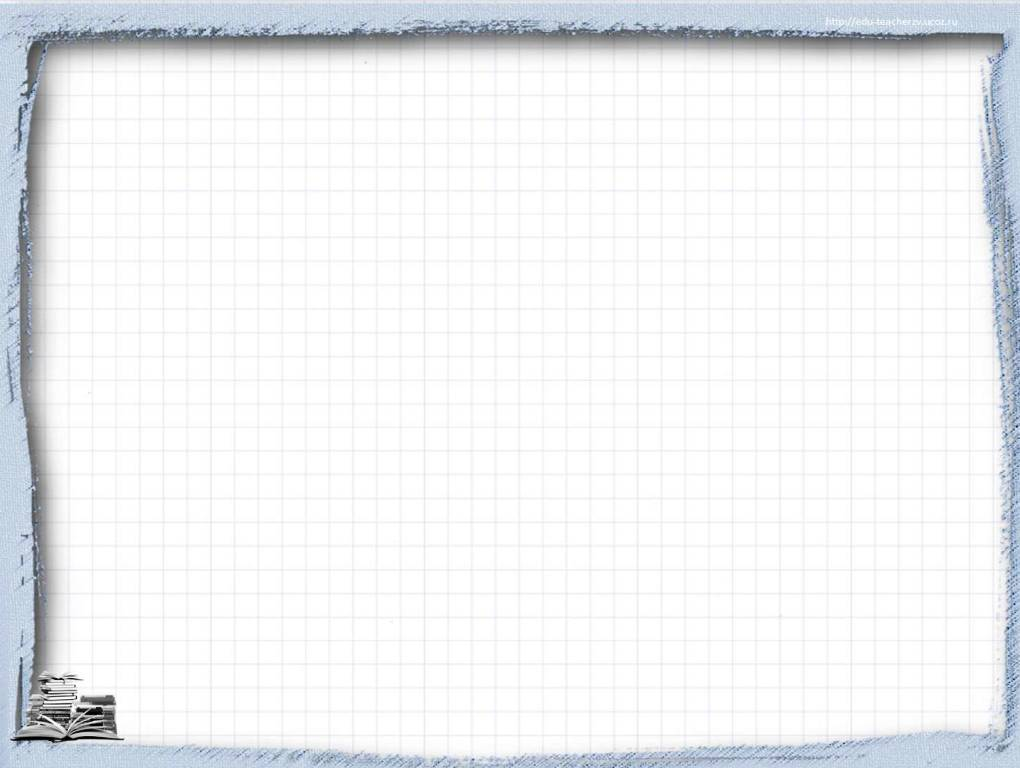 9
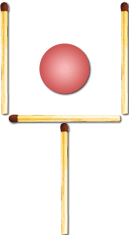 И "бокал" (см. левый рисунок), и "рюмка" (см. правый рисунок) составлены из четырех спичек. Внутри каждого "сосуда" - вишенка. Как нужно переместить "бокал" и "рюмку", переложив по две спички в каждом из них, чтобы вишенки оказались снаружи?
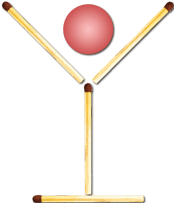 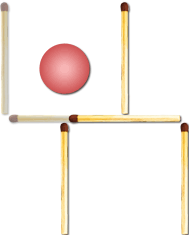 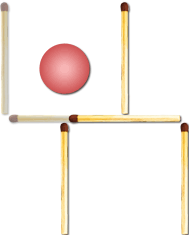 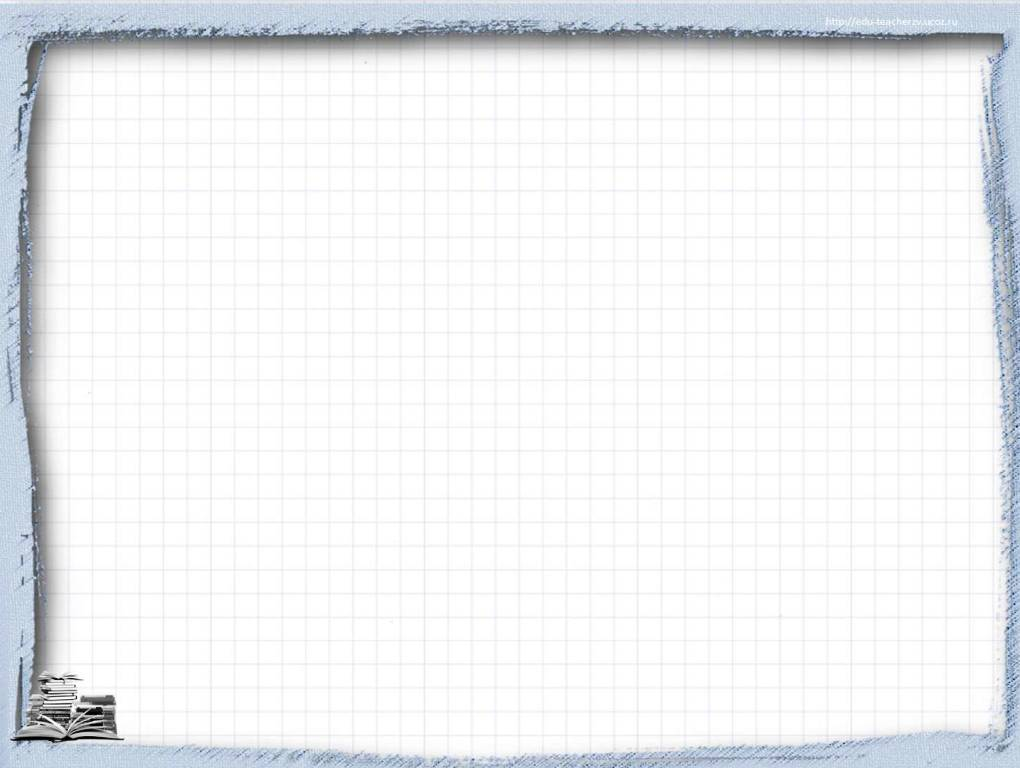 10
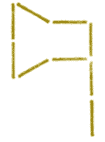 Переложив четыре спички, превратить топор  в три равных треугольника.
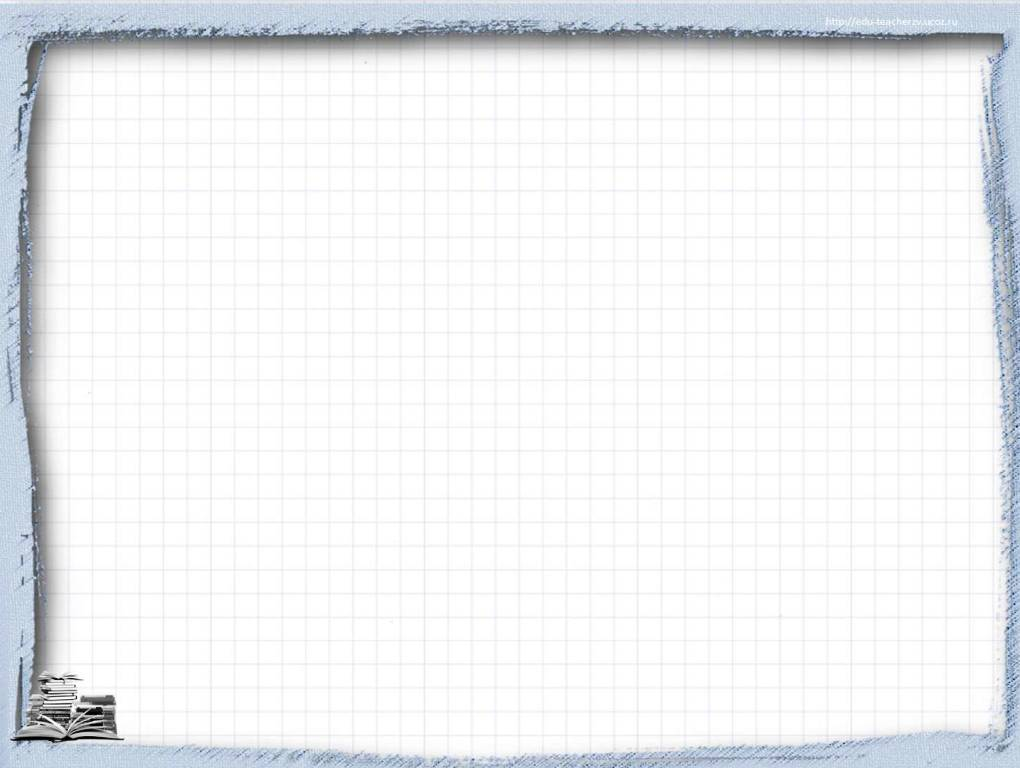 11
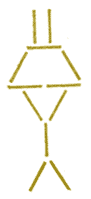 В лампе, составленной из двенадцати спичек,  переложить три спички так, чтобы получилось пять равных треугольников.
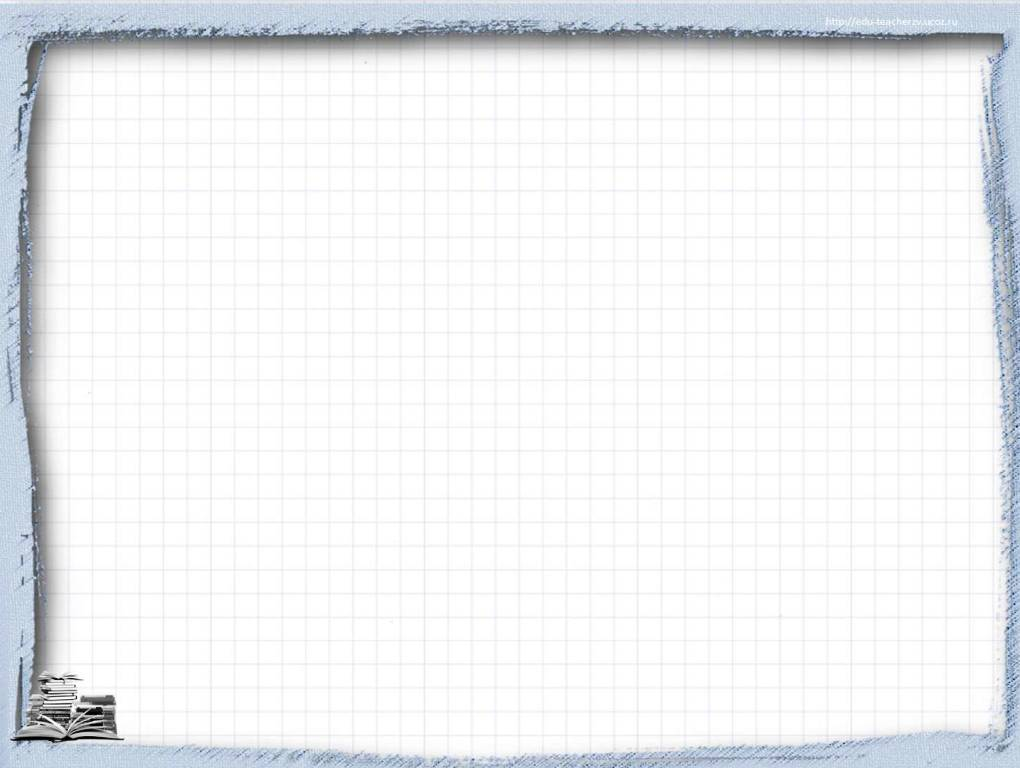 12
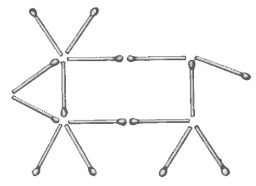 На рисунке вы видите корову, у которой есть все, что полагается: голова, туловище, ноги, рога и хвост. Корова на рисунке смотрит влево.   Переложите ровно две спички так, чтобы она смотрела вправо.
Вот теперь корова смотрит вправо:
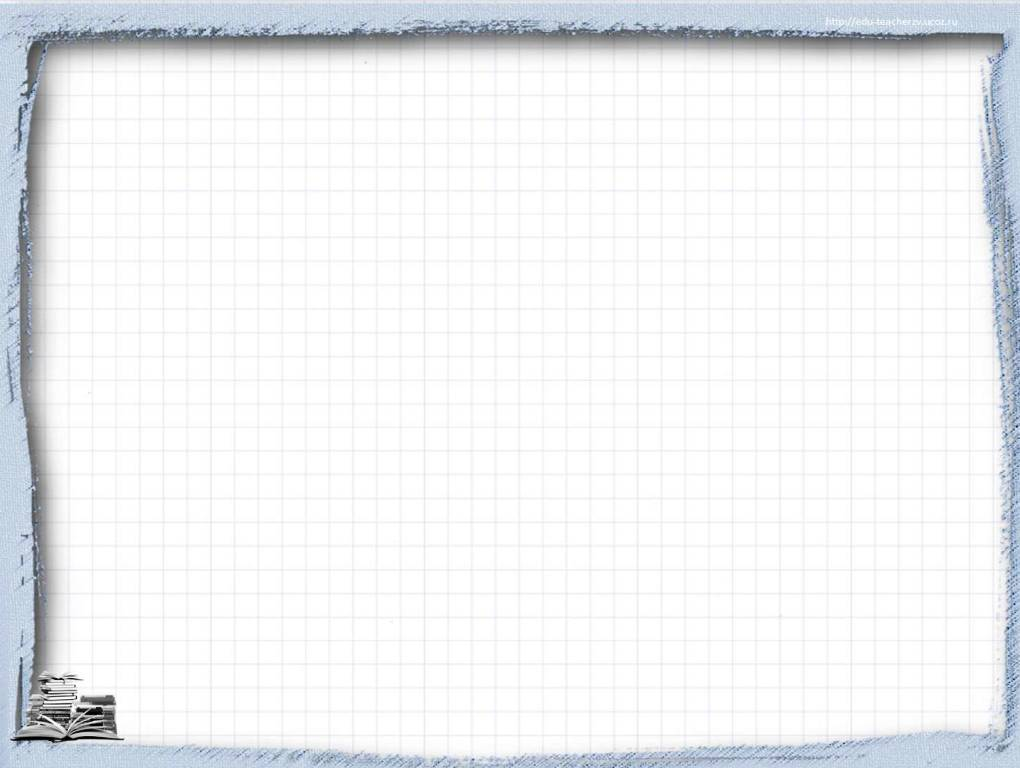 13
Спичечный рак ползет вверх. Переложить три спички так, чтобы он ополз вниз.
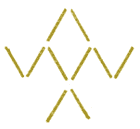 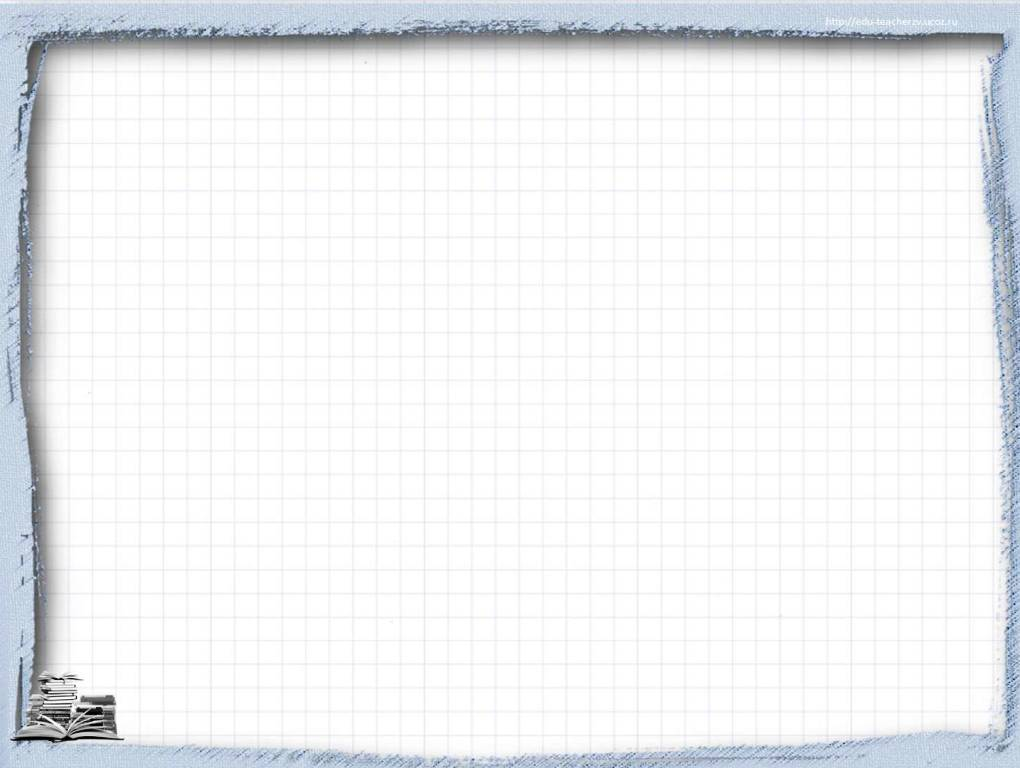 14
8 квадратов лежат так как показано на рисунке. Задания:1) переложите 2 спички так, чтобы получилось 7 одинаковых квадратов.2) из полученной фигуры отнимите 2 спички так, чтобы осталось 5 квадратов.
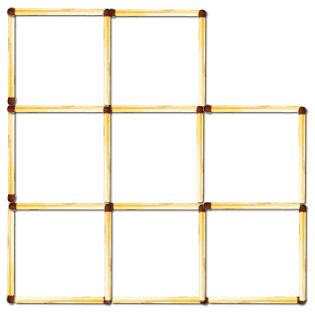 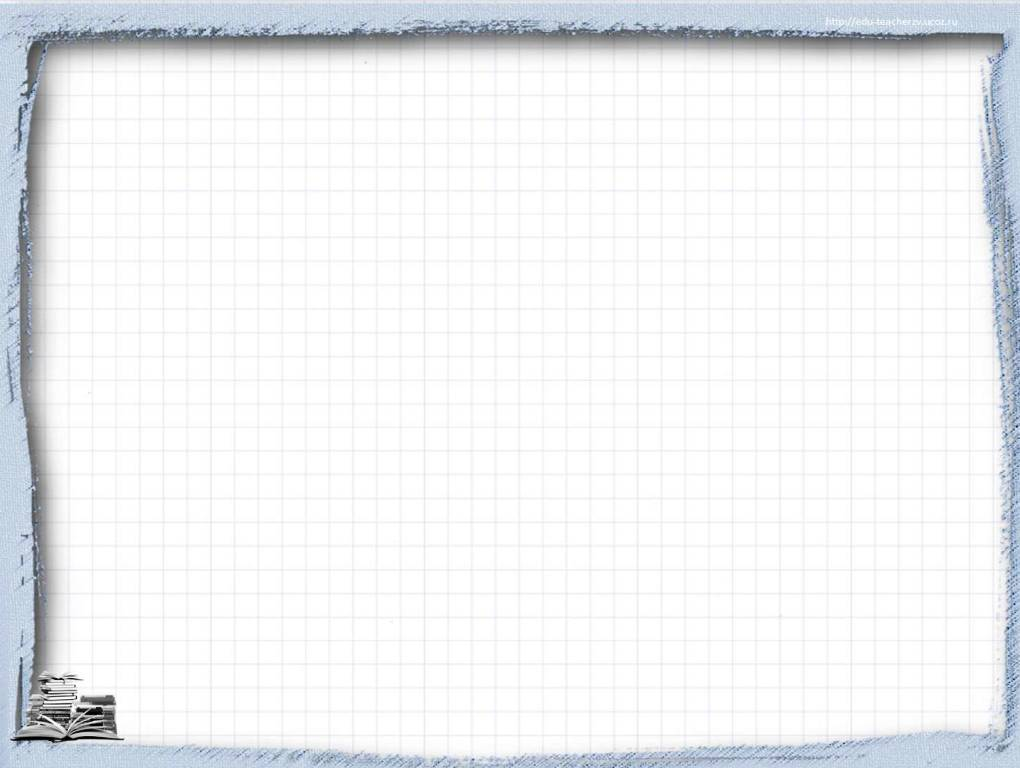 До новых встреч с занимательными задачами
Использованы :
И.Ф.Шарыгин, Л.Н.Ерганжиева «Наглядная геометрия 
5-6 классы», Москва, Издательский дом «Дрофа», 1998 год
http://ppt4web.ru/detskie-prezentacii/geometricheskie-zadachi-so-spichkami.html